Stratégie d’entreprise -  Alstom Transport – Marco Férrogalini
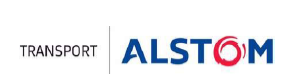 Un besoin nouveau
Evolution des opérateurs de transport, évolution des technologies

Période charnière pour les opérateurs du transport ferroviaire : pendant longtemps, ce sont des entreprises nationales et les opérateurs se sont occupés de la gestion et de la spécification technique du matériel. Aujourd'hui, le marché s'ouvre à des opérateurs privés, sans expérience technique, qui ne s'occuperont que de la partie gestion. Le fabricant de matériel est responsable de l'ensemble de la partie technique. 

Par ailleurs, les trains initialement totalement mécaniques, se sont progressivement équipés d'électronique et de logiciels, d'abord pour des fonctions hors sécurité, mais la tendance est d'en introduire aussi maintenant dans les parties sensibles. Il y a donc augmentation de la complexité.
L’Ingénierie système – une nécessité
Pour réduire la complexité du problème, Alstom a adopté un programme d'architecture système avancé, partant des exigences, et allant vers la vision opérationnelle (why - pourquoi), la vision fonctionnelle (what - quoi) et la vision constructive (how – comment). La représentation du système s'appuie sur une démarche “top-down” (descendante).
Alstom s'est aperçu que le CdCF ne suffit pas. Les CdCF peuvent contenir pour certains clients 1000 exigences, pour d'autres 10 000 exigences selon les opérateurs. Bien souvent, tout ce qui est évident pour le client n'est pas dans le cahier des charges, alors que ce n'est pas forcément évident pour les ingénieurs d'Alstom. 

Exemple : brise-glace pour caténaires sur les locomotives à destination d'un opérateur d'Ouzbekistan, évident pour l'opérateur, mais qui a été ajouté tardivement au CdCF durant la phase de conception chez Alstom.
L'approche système permet aussi de spécifier et figer les interfaces très tôt dans le projet, ce qui permet de passer au niveau sous-système et de travailler avec les différents fournisseurs. 
Alstom étant un “intégrateur”, beaucoup de parties sont conçues et fabriquées par des fournisseurs.
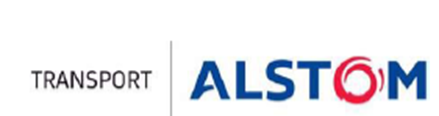 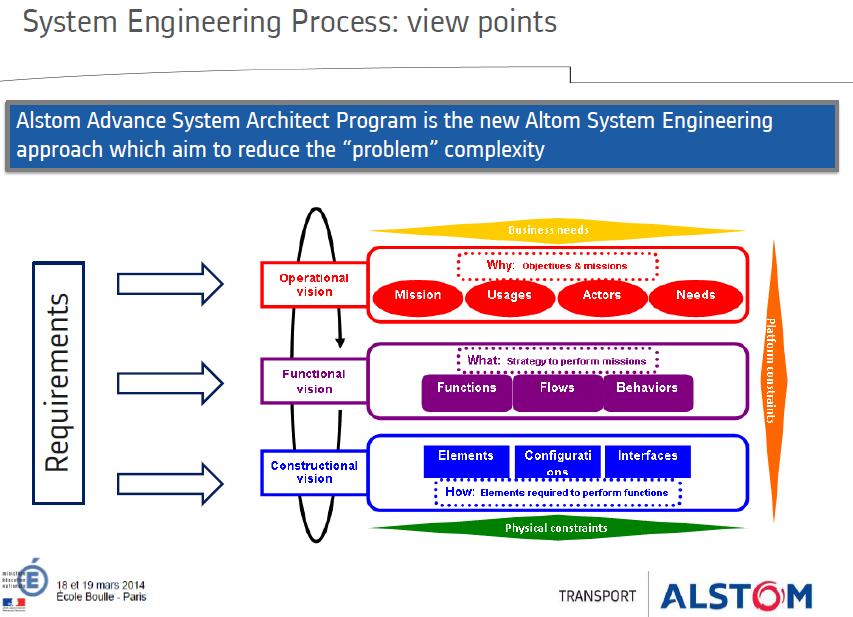 Une nouvellestratégie d’entreprise
Modèle SysML 

Alstom s'appuie sur deux bases synchronisées, contenant les objets du modèle du système : une base d'exigences (DOORS) et une base pour l'architecture (SysML – Artisan Studio). 



La documentation du projet (et en particulier l'archivage des choix techniques) est générée via des bases de données. Une traçabilité des modifications est assurée par un gestionnaire de version, ce qui permet d'identifier rapidement une modification, la raison et les conséquences du choix.
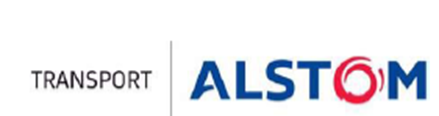 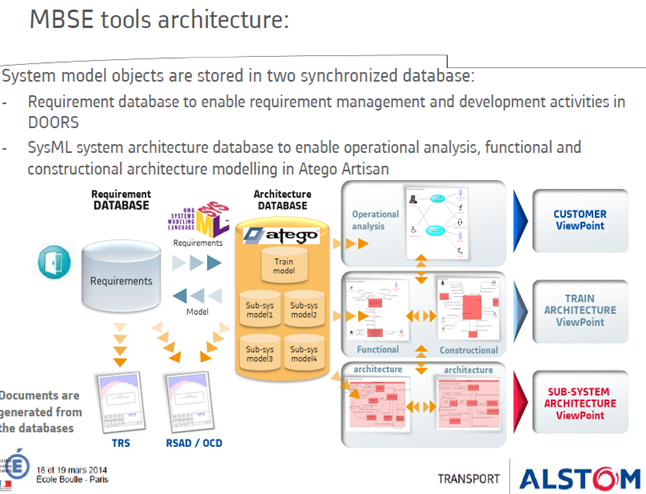 La description hiérarchique du SysML permet d'une part une vision descendante appropriée pour un intégrateur de systèmes et, d'autre part, permet dans le processus de conception de définir progressivement les détails dans l'outil, qui ne sont pas fixés ou identifiés au début du projet.
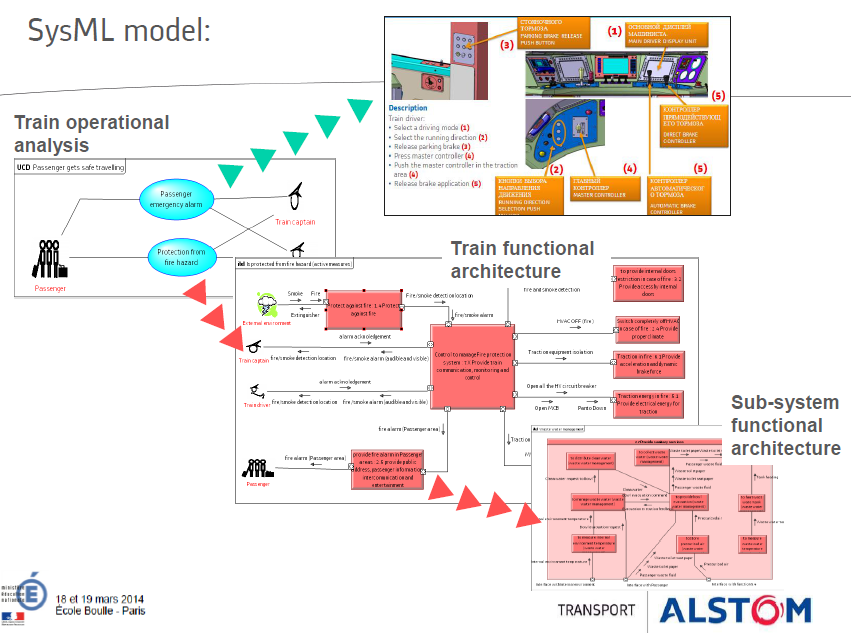 Les outils de l’ingénierie système mis en place
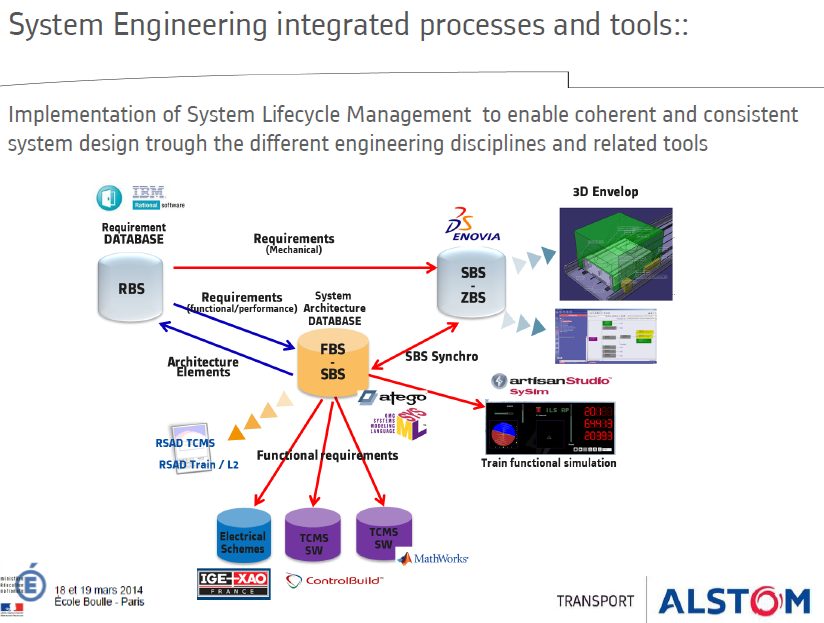 Bénéfices et retours d'expérience
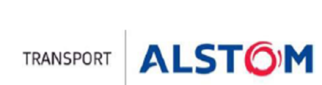 Amélioration de la qualité : traçabilité rigoureuse, amélioration de la cohérence de la conception et de sa consistance (interfaces) entre sous-systèmes, management rigoureux des évolutions. 
Amélioration de la productivité : réutilisation de modèles existants, moins d'erreurs, permet la conception parallèle, documentation générée automatiquement. 

Réduction du risque : traçabilité rigoureuse de la validation et des vérifications, estimation précise des coûts, analyse d'impact de l'architecture sur les exigences précises. Amélioration de la communication : partage des connaissances au travers de toute l'équipe. 

Système roulant : le premier projet pilote a impliqué 8 à 10 ingénieurs systèmes pour 6 mois (sept 2011), avec pour objectif de prouver la faisabilité et d'améliorer le processus. Aujourd'hui, plusieurs projets sont lancés, impliquant 30 ingénieurs systèmes. 

Système d'information : Premier projet pilote avec 5 ingénieurs systèmes (sept 2009). Aujourd'hui, plusieurs projets avec 40 ingénieurs systèmes.

Advance system architect program : 8 formateurs internes certifiés, 250 personnes formées depuis 2009 à aujourd'hui. Requirement management and development : 4 formateurs et 200 personnes formées depuis 2012. 

Retour d'expériences des ingénieurs systèmes : les choix importants sont pris ensemble, avant intégration au modèle. Le point clé pour le déploiement est de communiquer clairement et de gérer le changement. 

Objectif : travailler sur tous les sites Alstom dans le monde sur le même modèle, stocké sur des serveurs distants et pas en local.